2025届高考历史（部编版）一轮复习知识清单课件——官员的选拔与管理
知识点一               中国官员的选拔与管理
一、中国古代官员的选拔制度
贵族
察举制
家世
上品无寒门,下品无势族
乡试
明经和进士
中国古代选官制度的发展
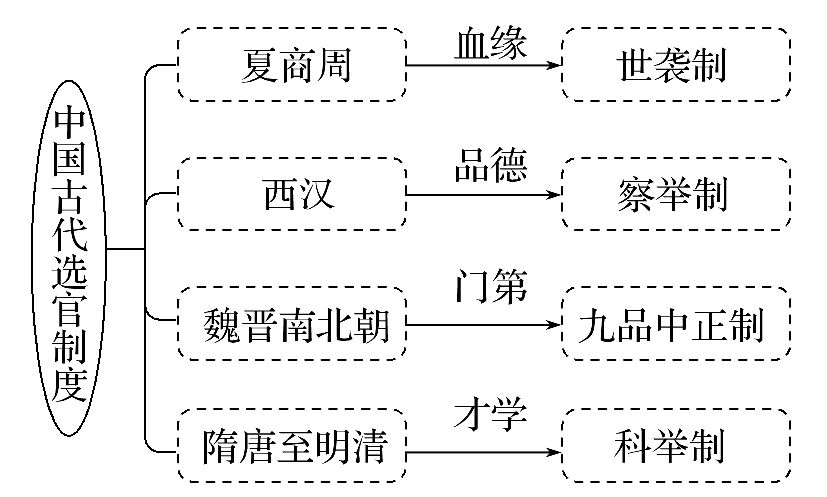 正确认识选官制度
从世官制到察举制到九品中正制再到科举制,选官制度日趋完善,一定程度上体现了公平、公正的原则,但它本质上仍是巩固专制统治的一种手段。
二、中国古代官员的管理制度
1.考核制度
上计制
尚书省
京察
2.监察制度
御史大夫
台谏合一
路
六科给事中
都察院
中国古代监察制度的特征
(1)监察服务于君主专制。
(2)监察官员秩轻权重。
(3)监察方式多样化。
(4)监察权与行政职权混淆。
认识中国古代官员的考核和监察制度
1.中国古代选官制度的发展趋势
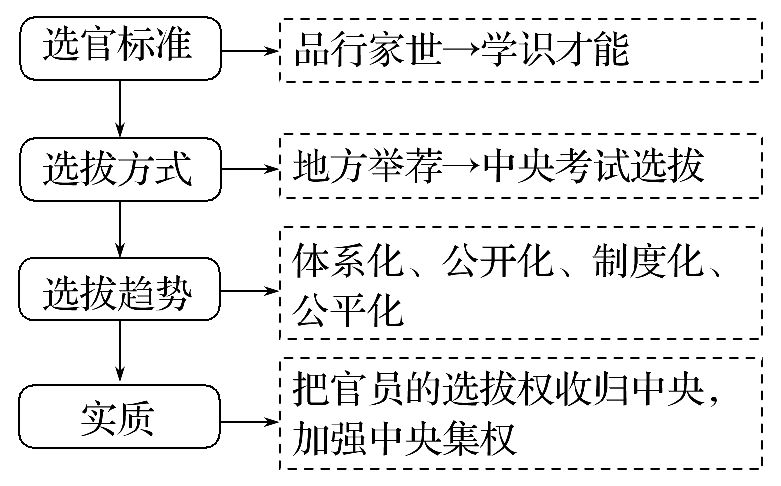 2.全面认识科举制的影响
3.中国古代监察制度的特点及评价
(1)特点
(2)评价
中国古代官员考核的特点
(1)从以道德或功绩为主的单一的考核标准发展为道德、才能与功绩相结合的考核标准。
(2)逐渐加强对官吏的控制。
一、晚清选官制度的变革
蒙养学堂
学堂选官
奏定学堂章程
科举制度被废止的原因
(1)根本原因:科举制不能满足国家选拔人才的需要。
(2)经济上:随着社会的进步,科举制已经不适应经济的发展,阻碍了社会生产力的发展。
(3)政治上:清朝末期统治面临内忧外患的局面,科举制已失去了为封建王朝服务的性质,在一定程度上阻碍了国家的统治。
(4)文化上:西方文化的传入,使得民主思想有了进一步的发展,开始呼唤改革。
二、民国时期的官员选拔制度
1.南京临时政府时期
五权宪法
2.北洋政府时期
文官考试法草案
3.南京国民政府时期
公务员任用法
考试法
文官制度的改革趋势
(1)扩大招考范围,增加量化考核的比例。
(2)调整文官结构,提高文官综合素质。
(3)引入竞争机制,进一步改善功绩制。
(4)精简文官层次,加强文官间的交流。
(5)改革文官管理方式。
三、中华人民共和国的干部制度和公务员制度
1.干部制度
分类管理的干部制度
中国共产党
法制化
2.公务员制度
中华人民共和国公务员法
择优录取
国家管理人员
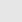 新中国干部制度的特点
改革开放以来,中华人民共和国的干部制度改革坚持党的领导,保证了社会主义方向,通过一系列法律法规,规范了党政领导干部的选拔任用,逐步形成选贤任能的用人机制,体现了公平公正原则。
中国古代监察制度的特征、评价
(1)特点
(2)评价
1.晚清选官制度改革的特点
2.现代中国公务员制度与西方文官制度的主要区别
知识点二                     西方的文官制度
一、西方文官制度出现的背景
封建领主
政党分肥制
职业官僚体系
近代西方文官制度确立的原因
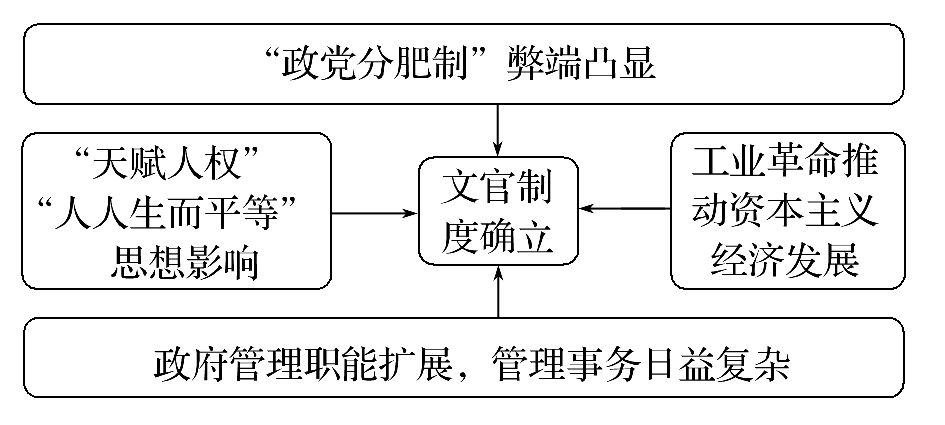 二、西方文官制度的建立
常务次官
文官委员会
三、西方文官制度的特点和影响
1.西方文官制度的特点
中立
文官制度的其他特征
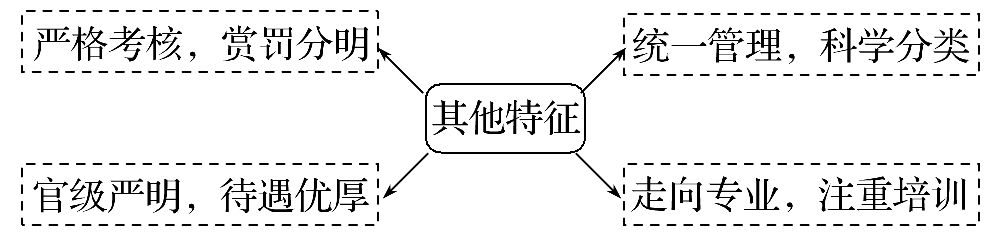 2.西方文官制度的影响
事务官
文官制度的本质
文官制度的本质是维护资产阶级统治,容易滋生官僚习气和僵化现象,影响政府行政效率。
中西方近代文官制度的相通之处与关联
对制度改革的认识
制度的改革具有渐进性、长期性、艰巨性以及连续性,任何一个制度在形成过程中都有继承、都有创新。
1.英国文官制度建立的背景
近现代西方文官制度的渊源
我国的科举制倡导竞争考试、择优录取,政权向平民开放,标榜公平取士,唯才是举。因此成为近现代西方文官制度的胚胎。
2.西方近代的文官制度与中国科举制对比
谢谢！